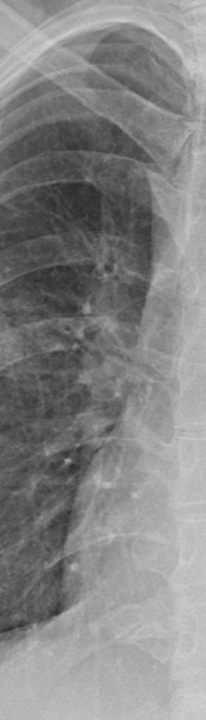 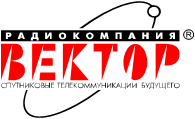 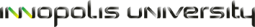 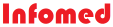 Создание системы автоматического распознавания патологий органов грудной полости по рентгеновским изображениям
Кулеев Рамиль Фуатович, к.т.н.
АНО ВПО «Университет Иннополис», г.Казань
[Speaker Notes: Идея проекта состоит в автоматизации распознавания рентгеновских изображений органов грудной полости и использовании мобильного комплекса спутниковой связи для передачи данных исследований]
ПРОБЛЕМА
Выявляемость патологий органов грудной полости в 300 раз ниже заболеваемости

Причины: 
дефицит квалифицированных врачей
отсутствие флюорографии в отдаленных регионах
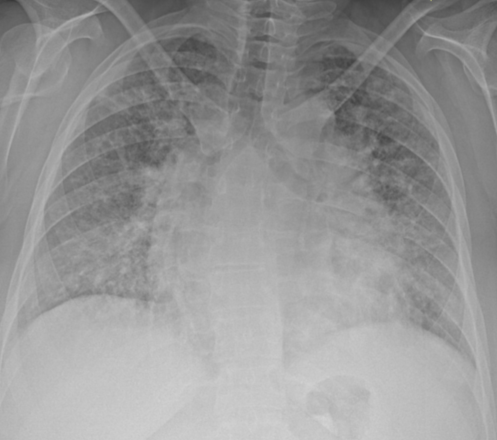 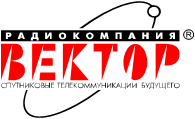 2
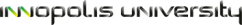 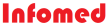 [Speaker Notes: Заболевания органов грудной полости – главная причина смертности населения в мире. Основными причинами низкой эффективности диагностики в России являются человеческий фактор (пропуск патологий врачами) и низкий уровень покрытия флюорографическими исследованиями отдаленных регионов.]
РЕШЕНИЕ
Автоматизация диагностики заболеваний путем разработки и внедрения CAD-системы
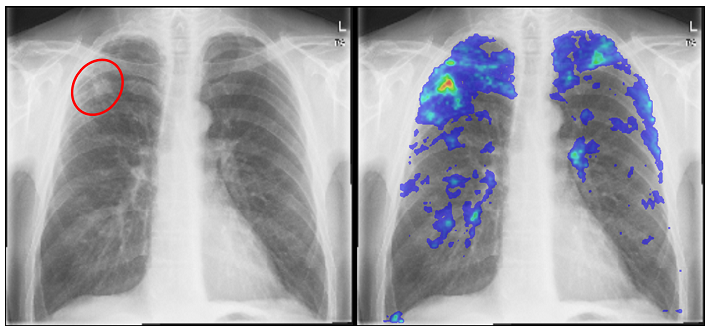 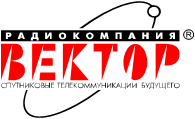 3
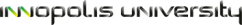 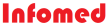 [Speaker Notes: Предлагаемое нами решение заключается в создании системы автоматического распознавания флюорографических снимков с разделением на норму и патологию. Система устанавливается в мобильный комплекс на базе грузовика или автобуса. Мобильный комплекс включает цифровой флюорографический аппарат и систему спутниковой связи. Исследования, по которым система распознавания не смогла дать однозначный ответ, автоматически пересылаются по спутниковому каналу связи в диспетчерский центр, где квалифицированные врачи смогут проанализировать снимок и, при необходимости, направить пациента на диагностику и лечение. Система распознавания постоянно самообучается в ходе работы.]
РЕШЕНИЕ
Получение снимка
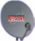 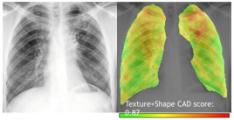 Передача «подозрительных» исследований в диспетчерский центр
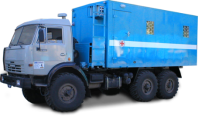 Автоматическое распознавание
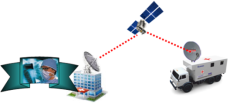 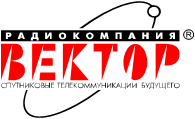 4
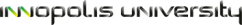 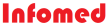 [Speaker Notes: Предлагаемое нами решение заключается в создании системы автоматического распознавания флюорографических снимков с разделением на норму и патологию. Система устанавливается в мобильный комплекс на базе грузовика или автобуса. Мобильный комплекс включает цифровой флюорографический аппарат и систему спутниковой связи. Исследования, по которым система распознавания не смогла дать однозначный ответ, автоматически пересылаются по спутниковому каналу связи в диспетчерский центр, где квалифицированные врачи смогут проанализировать снимок и, при необходимости, направить пациента на диагностику и лечение. Система распознавания постоянно самообучается в ходе работы.]
ПРЕИМУЩЕСТВА
Повышение эффективности диагностики (скрининга) заболеваний органов грудной полости
Увеличение количества обследований населения с одновременным уменьшением времени исследования
Использование возможностей телемедицины для проведения удаленных консультаций
Интеграция с региональными архивами медицинских изображений
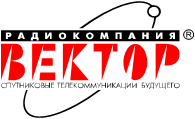 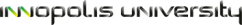 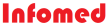 9
[Speaker Notes: Основными потенциальными клиентами являются лечебно-профилактические учреждения, где уже установлены или будут установлены цифровые флюорографы. Также в качестве клиентов мы рассматриваем компании-производителей рентгеновских аппаратов, которые могли бы доукомлектовать свое оборудование нашим программным обеспечением. Кроме того, в мобильных флюорографических комплексах очень заинтересовано Национальное телемедицинское агентство.]
РЫНОК
В России:
> 10 000 флюорографов
В мире (БРИКС):
> 200 000 аппаратов
Конкуренты – производители ПО автоматической диагностики:
Delft Imaging Systems (Нидерланды)
Mevis Medical Solutions (Германия)
Philips (Нидерланды)
Riverain (США)
ContextVision (Швеция)
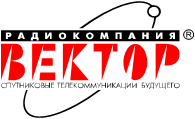 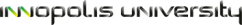 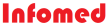 5
[Speaker Notes: Для обеспечения проведения флюорографических исследований на территории России требуется более 10 000 аппаратов, включая в составе мобильных комплексов. Потребность только в странах БРИКС – более 200 000 аппаратов.
Основные конкуренты – производители программного обеспечения автоматической диагностики по рентгеновским изображениям, главным образом, голландские компании.]
РЕШЕНИЕ НАУЧНЫХ ЗАДАЧ
Разнообразие рентгенологических признаков и их слабая формализованность
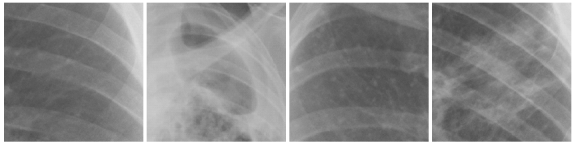 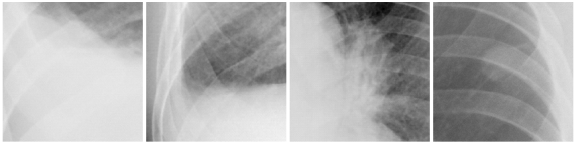 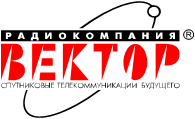 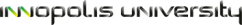 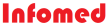 6
[Speaker Notes: Мы планируем разработать и продавать два продукта: программное обеспечение автоматической диагностики (так называемую CAD-систему) и мобильный флюорографический комплекс с нашим программным обеспечением и системой спутниковой связи]
СОВРЕМЕННЫЕ ТЕХНОЛОГИИ КОМПЬЮТЕРНОГО ЗРЕНИЯ
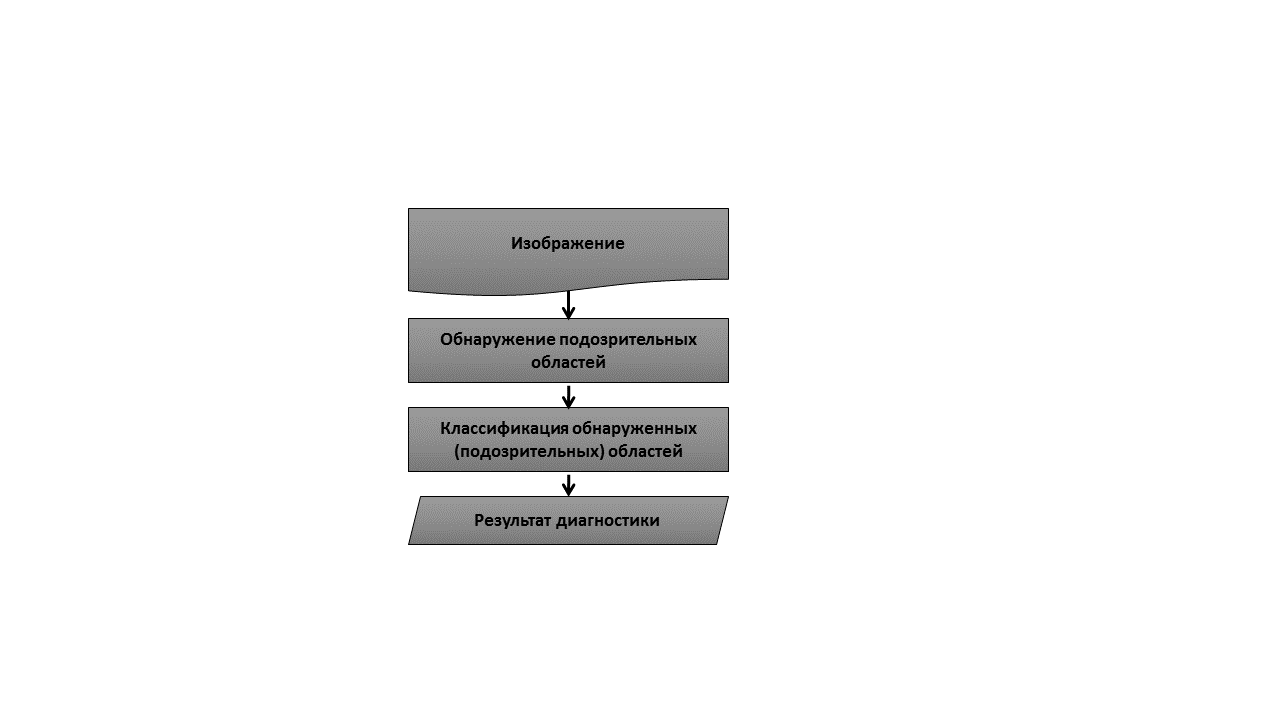 Обнаружение патологий по текстуре
Обнаружение контуров легочных полей
Объединение результатов
Обнаружение патологий по форме
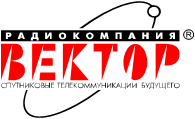 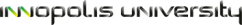 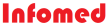 7
[Speaker Notes: Мы планируем разработать и продавать два продукта: программное обеспечение автоматической диагностики (так называемую CAD-систему) и мобильный флюорографический комплекс с нашим программным обеспечением и системой спутниковой связи]
РЕЗУЛЬТАТЫ РАБОТЫ СИСТЕМЫ
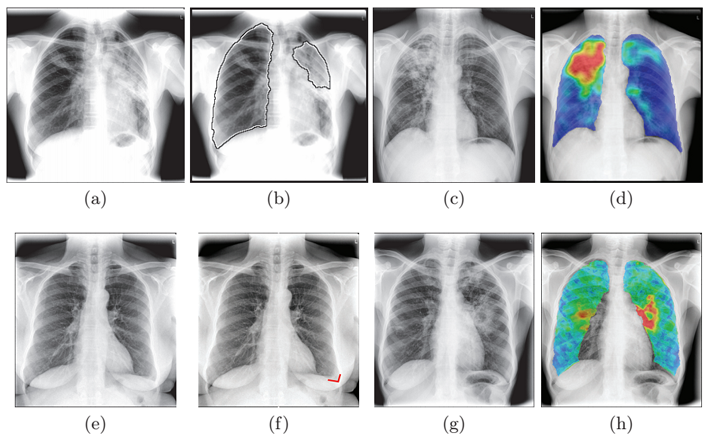 * Приведены результаты работы системы CAD4TB (продукта-аналога)
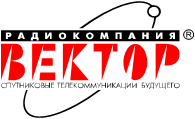 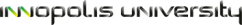 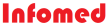 8
[Speaker Notes: Мы планируем разработать и продавать два продукта: программное обеспечение автоматической диагностики (так называемую CAD-систему) и мобильный флюорографический комплекс с нашим программным обеспечением и системой спутниковой связи]
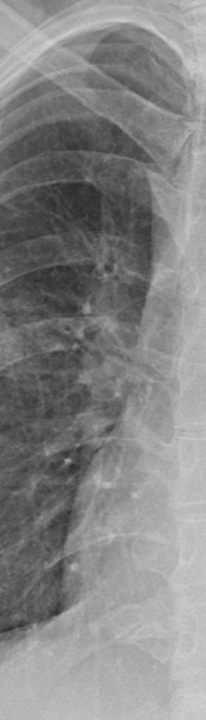 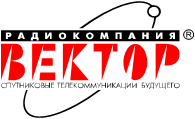 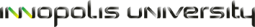 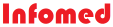 АНО ВО «Университет Иннополис», г.Казань
ЗАО «Радиокомпания «Вектор», г.Чистополь
ООО «Инфомед», г.Казань

	E-mail: r.kuleev@innopolis.ru
	Тел.: +7 (843) 203-92-53, доб.185
	         +7 (905) 311-23-12